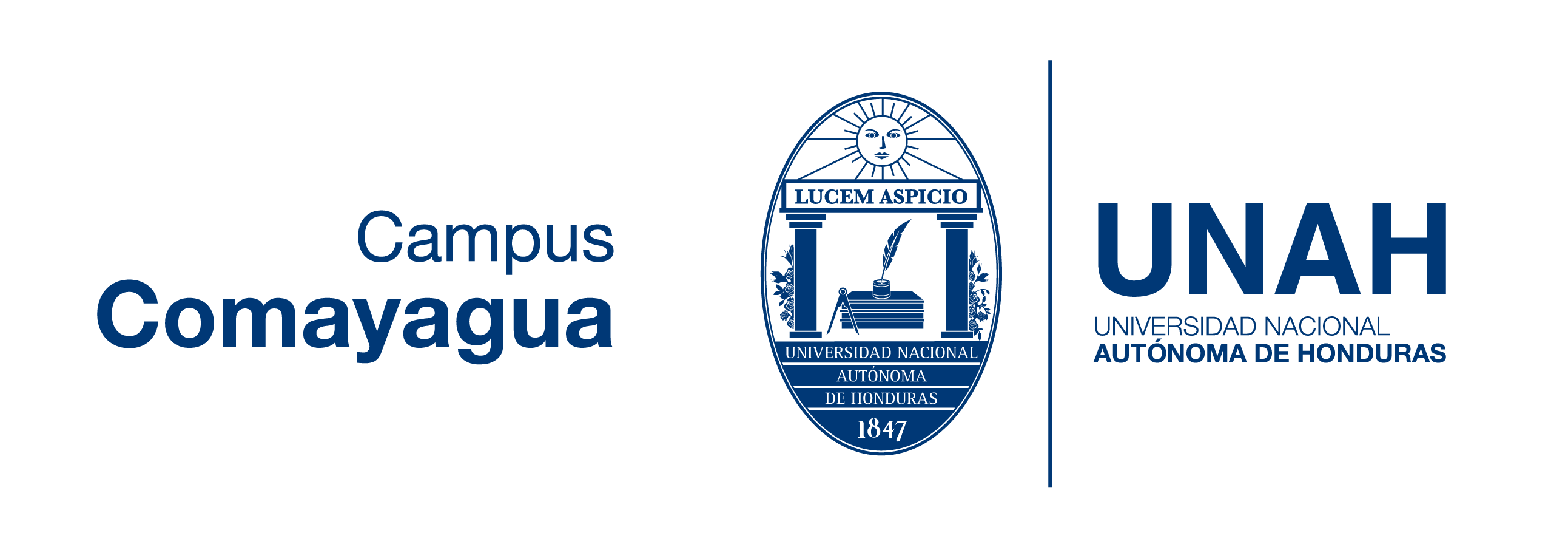 UNIVERSIDAD NACIONAL AUTÓNOMA DE HONDURAS
CAMPUS COMAYAGUA
POR ESTE MEDIO RECONOCE A:
por su gran aporte al Desarrollo académico, administrativo y de servicio a la UNAH Campus Comayagua, en el 27 aniversario de esta institución de educación superior.
Comayagua, Comayagua, 13 de marzo del 2024
_____________________________________
Máster Milthon Moisés Reyes Sosa
Director UNAH Comayagua
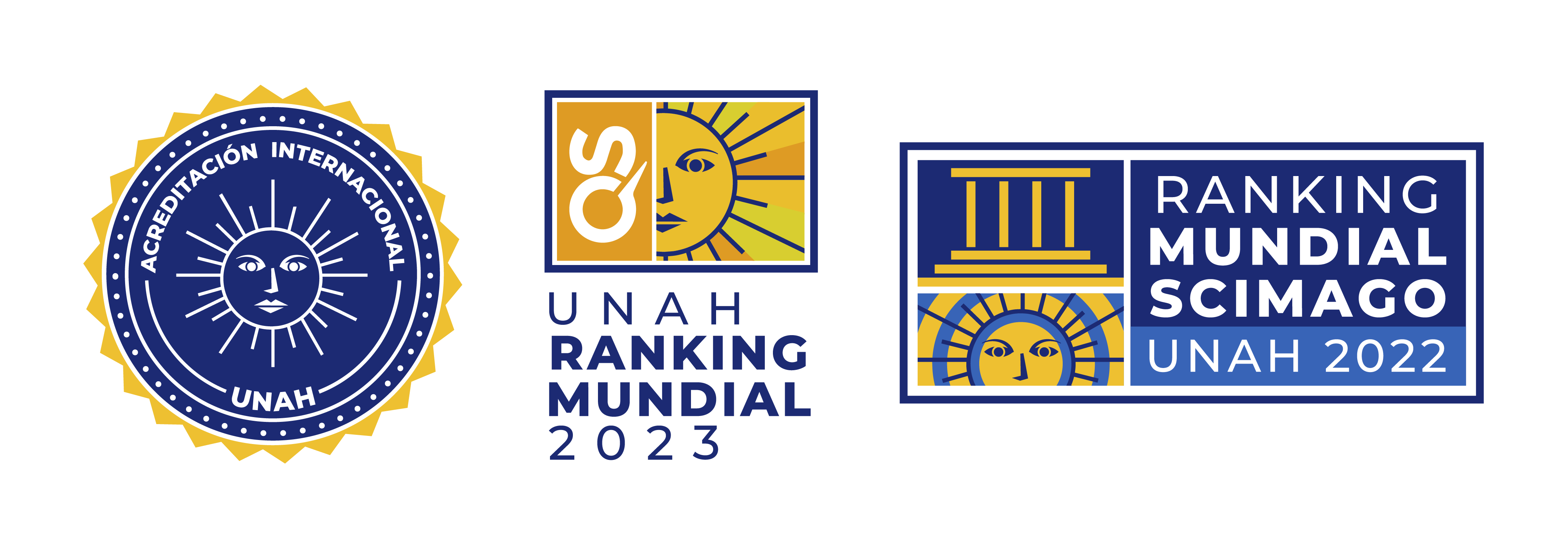